更多精品PPT模板下载：https://shop162430736.taobao.com
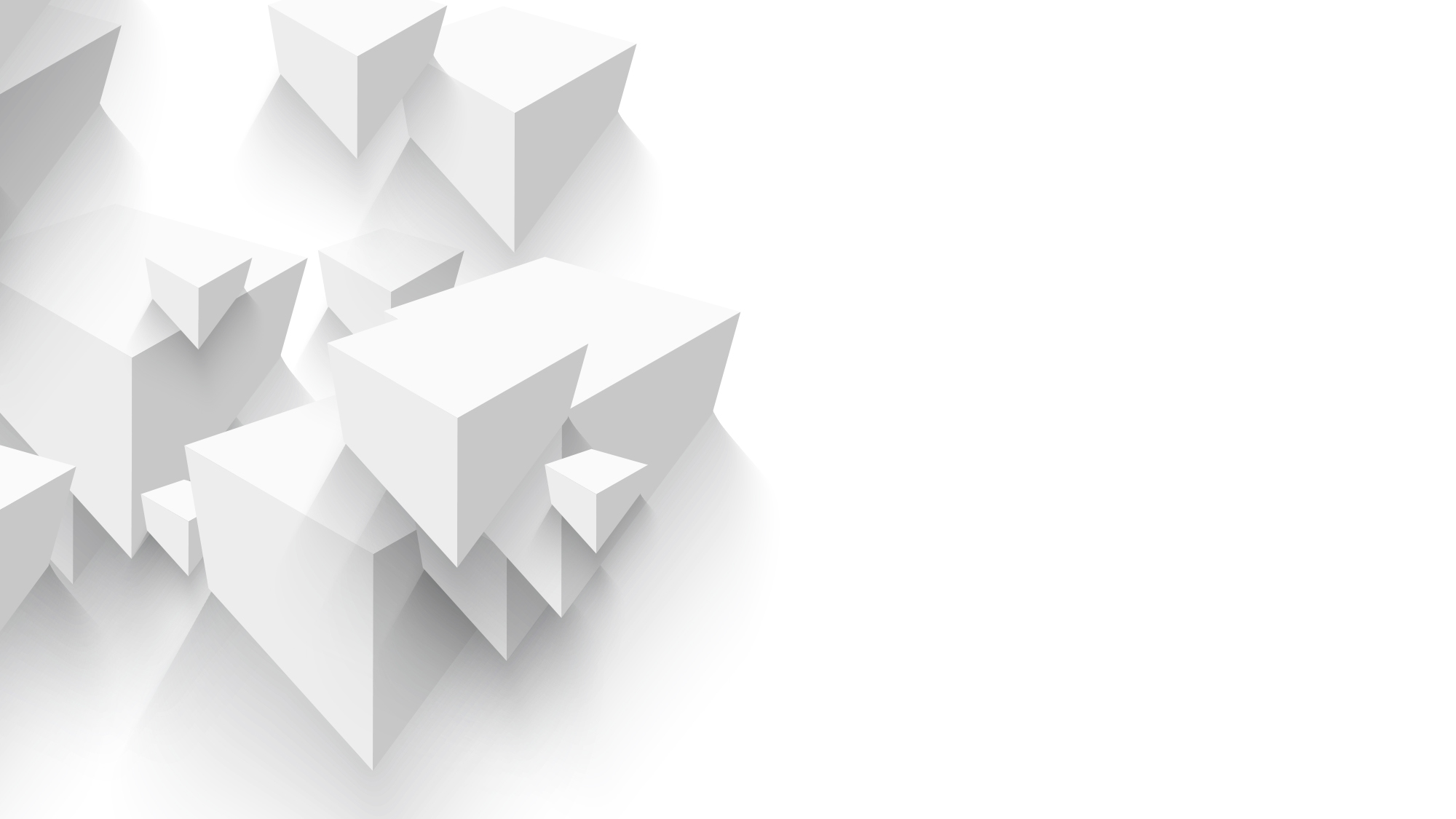 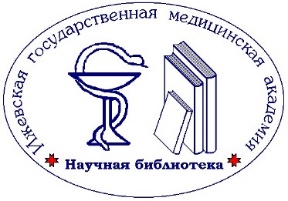 Предпочтения студентов ИГМА при использовании информационных ресурсов: итоги «Мониторинга чтения студентов медицинских вузов»
Семенова Алла Евгеньевна,
заместитель заведующей научной библиотеки 
ФГБОУ ВО «ИГМА» Минздрава России
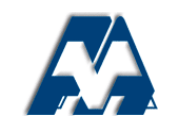 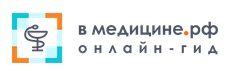 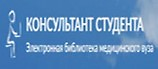 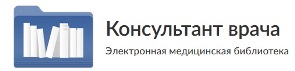 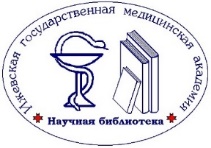 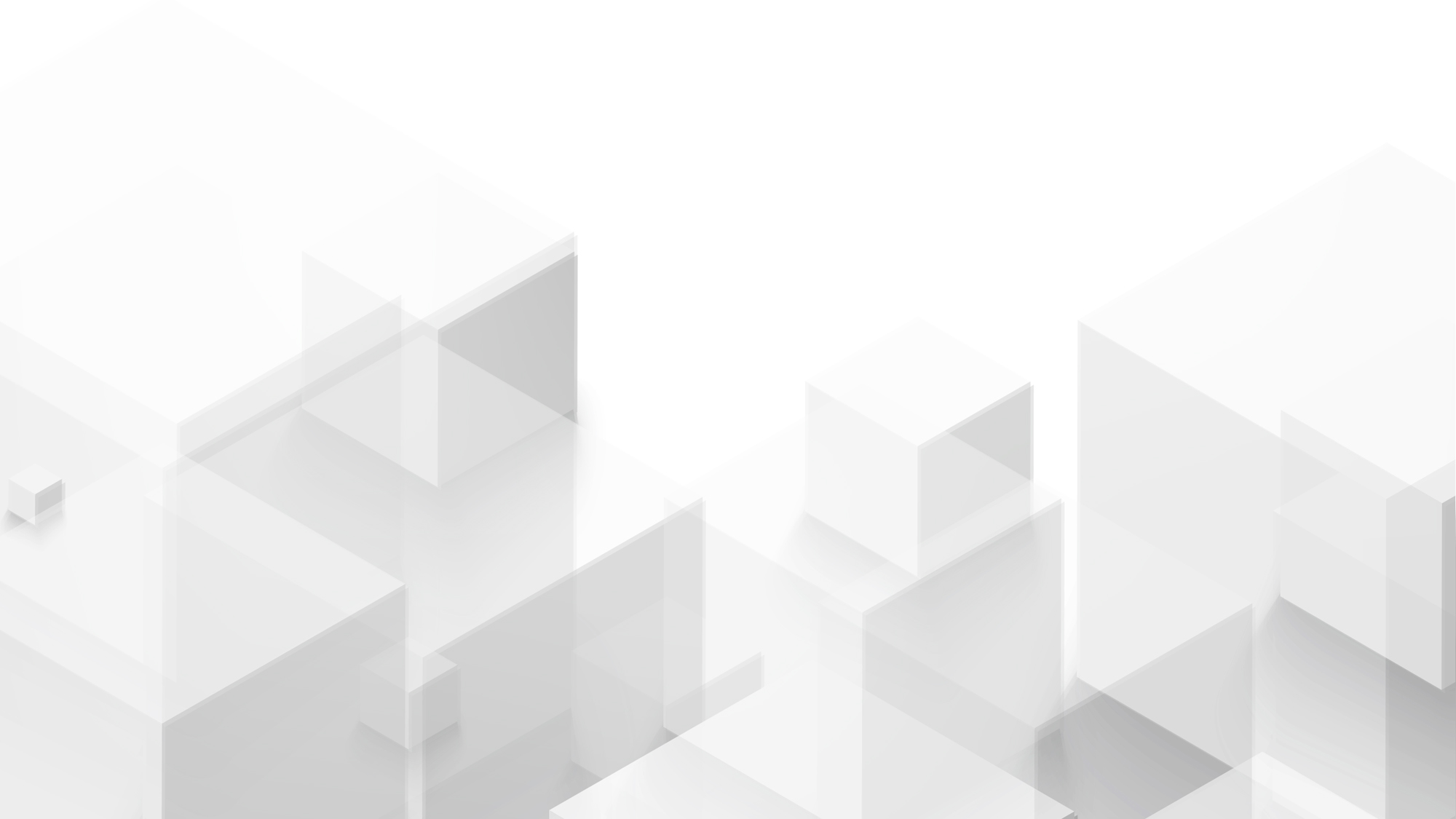 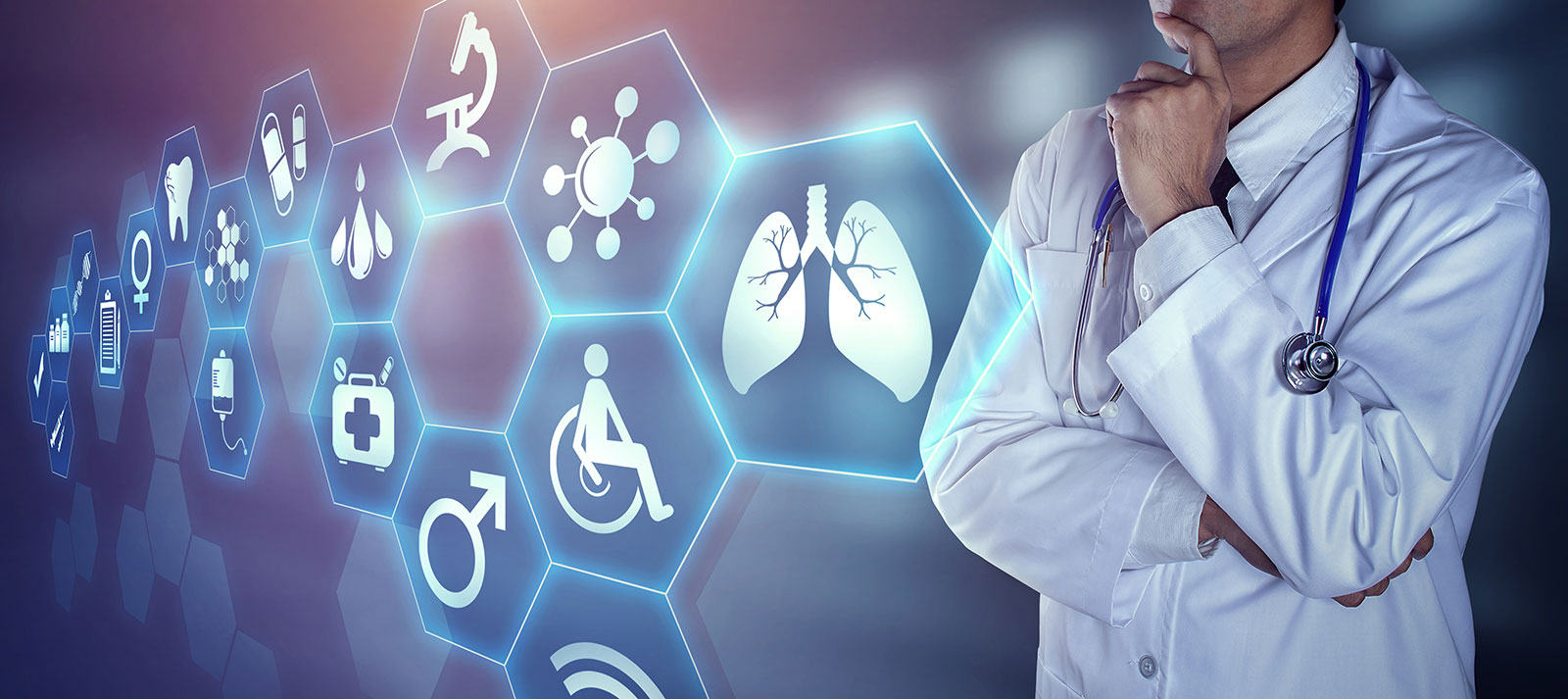 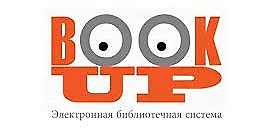 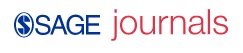 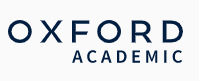 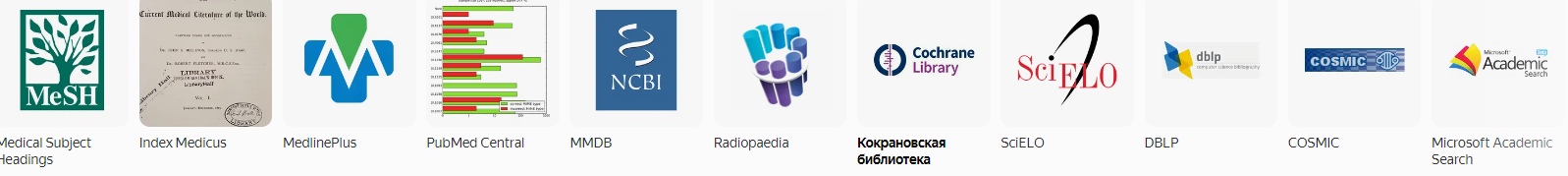 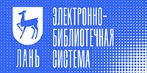 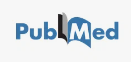 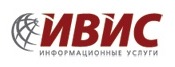 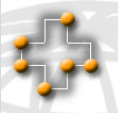 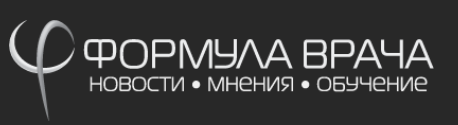 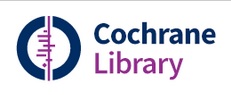 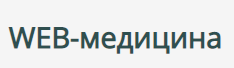 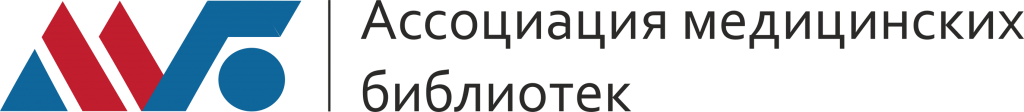 Проект  «Мониторинг показателей чтения        
   пользователей медицинских библиотек»
Цели: 
 определить круг ресурсов, которыми регулярно пользуются студенты медицинских вузов 
 выяснить, что  мешает студентам использовать ресурсы   вуза и библиотеки
3
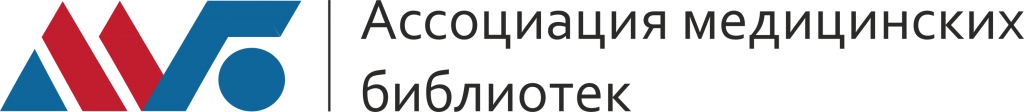 Проект  «Мониторинг показателей чтения пользователей
                             медицинских библиотек»
2020-2022 гг.
   15 медицинских вузов                            3 700  респондентов
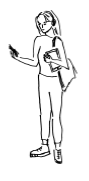 Башкирский государственный медицинский университет
Волгоградский государственный медицинский университет
Воронежский государственный медицинский университет им. Н.Н. Бурденко
Ижевская государственная медицинская академия
Иркутский государственный медицинский университет
Западно-Казахстанский государственный медицинский университет им. Марата Оспанова (Республика Казахстан, г. Актобе)
Кировский государственный медицинский университет
Красноярский государственный медицинский университет им. проф. В.Ф. Войно-Ясенецкого
Курский государственный медицинский университет
Омский государственный медицинский университет
Приволжский исследовательский медицинский университет
Северо-Осетинская государственная медицинская академия
Сибирский государственный медицинский университет
Тихоокеанский государственный медицинский университет
Читинская государственная медицинская академия
4
Проект  «Мониторинг показателей чтения пользователей
                             медицинских библиотек»
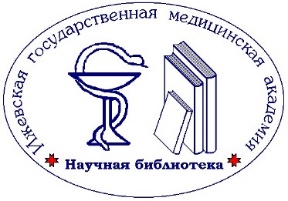 Условия исследования научной библиотеки ИГМА
2021 год – 2-й этап мониторинга
2022 год – 3-й этап мониторинга
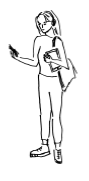 360 студентов 
(3-й и 4-й курс лечебного 
и педиатрического 
факультетов)
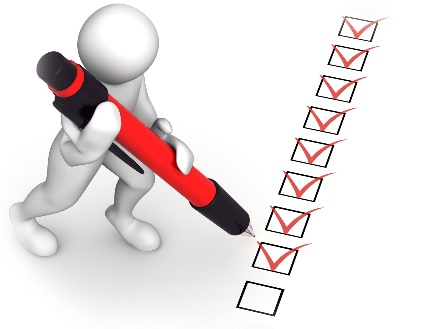 20 вопросов
5
更多精品PPT模板下载：https://shop162430736.taobao.com
О каких ресурсах мы спрашивали студентов?
Конспекты с очных лекций
Видео-лекции преподавателей академии
Обучающие видео вуза
Интерактивные материалы, созданные преподавателями академии
РЕСУРСЫ
 ВУЗА
РЕСУРСЫ
БИБЛИОТЕКИ
Печатные книги из библиотеки
Электронные книги из библиотеки вуза
Видео и различные интерактивные ресурсы находящиеся в свободном доступе 
      в сети интернет
РЕСУРСЫ
 СЕТИ 
ИНТЕРНЕТ
6
Средняя частота использования образовательных ресурсов
 студентами ИГМА
Ресурсы приобретенные или созданные вузом
Ресурсы библиотеки
Ресурсы в свободном доступе
7
Вопросы из анкеты
«Не пользуюсь печатными учебникам из библиотеки, потому что…»
«Не пользуюсь электронными учебниками из библиотеки своего вуза, потому что…»
«Не смотрю видео-лекции своих преподавателей, потому что…»
«Не смотрю обучающее видео своего вуза, потому что…»
«Не пользуюсь интерактивными онлайн-материалами приобретаемыми или
  созданными своим вузом, потому что…»
8
«Не пользуюсь печатными учебниками из библиотеки потому что…»
(360 ответов, 43% от выборки)
9
«Не пользуюсь электронными учебниками из библиотеки потому что…»
(360 ответов, 51% от выборки)
Произвольные ответы
Ответы из предложенных вариантов
10
«Не смотрю видео лекции своих преподавателей потому что…»
Ответы из предложенных вариантов
Произвольные ответы
11
更多精品PPT模板下载：https://shop162430736.taobao.com
Причины  не использования электронных образовательных  ресурсов, созданных вузом
Интерактивные материалы преподавателей ИГМА
Обучающее видео в сети ИГМА
Видео лекции преподавателей ИГМА
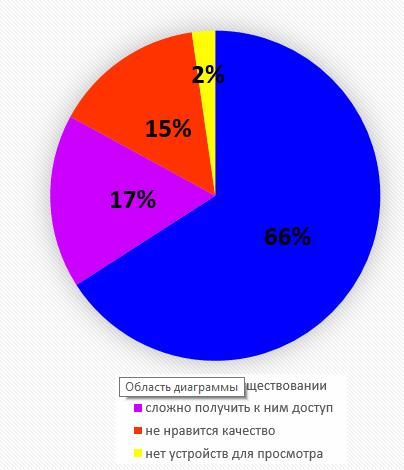 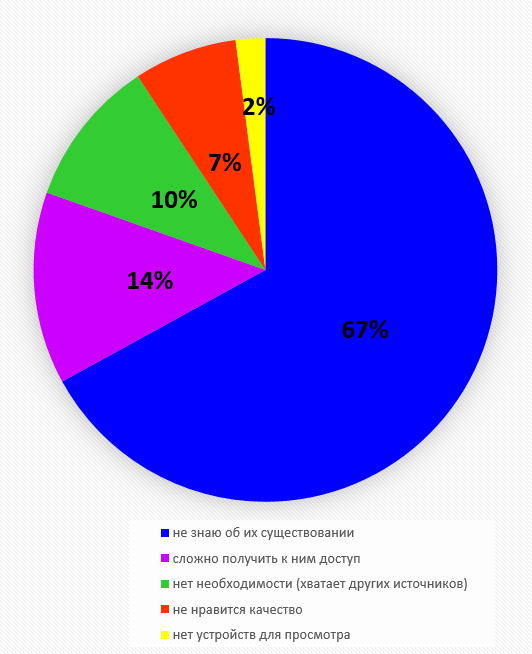 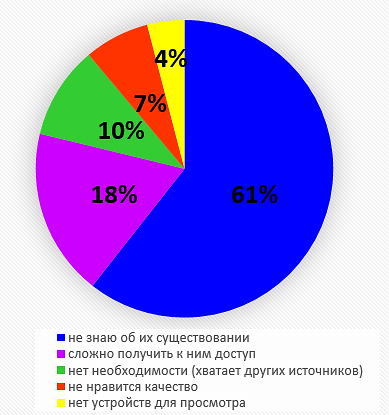 Не знаю об их существовании
Сложно получить к ним доступ
Нет необходимости (хватает других источников)
Не нравится качество
Нет устройств для просмотра
12
Рейтинг причин неэффективного использования 
электронных образовательных ресурсов ИГМА
1
Студенты не знают о существовании образовательных ресурсов
Студентам сложно получить доступ к ресурсам
2
3
Студентов не удовлетворяет качество ресурсов
4
Студенты не видят необходимости пользоваться ресурсами вуза
13
РЕКОМЕНДАЦИИ
Проводить оценку электронных образовательных ресурсов ИГМА по всем критериям (доступность, качество, удобство)
Создавать собственный качественный контент вуза
Использовать потенциал открытых образовательных ресурсов для обеспечения равного доступа к информации для всех студентов и снижения затрат для вуза
Провести исследование предпочтений преподавателей в отношении информационных образовательных ресурсов для их учебной и научной деятельности
Провести мониторинг причин, по которым студенты предпочитают использовать   ресурсы свободного доступа вместо ресурсов библиотеки (анкетирование студентов 
     всех факультетов)
14
更多精品PPT模板下载：https://shop162430736.taobao.com
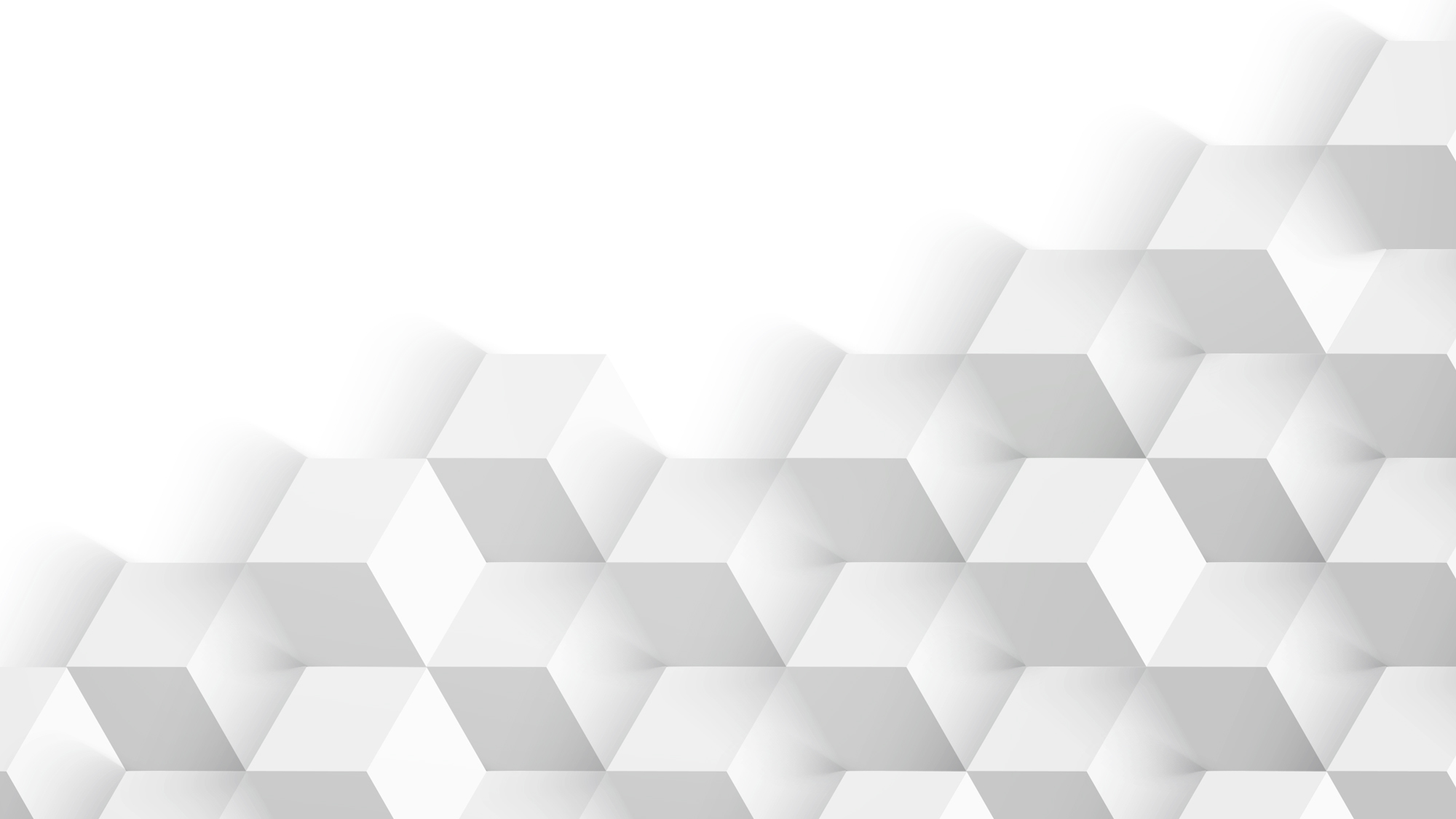 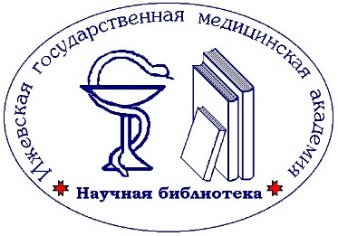 Благодарю за внимание